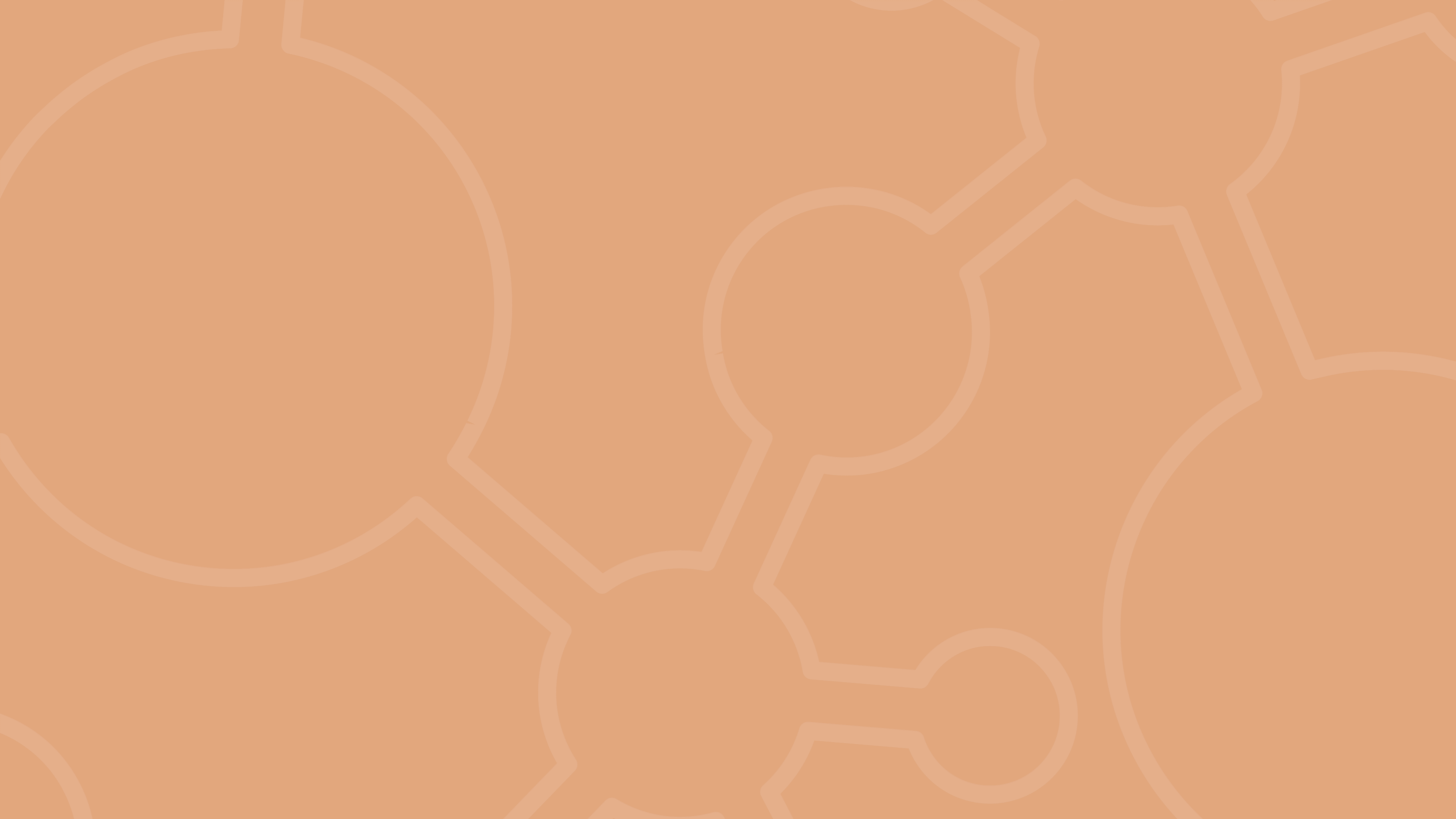 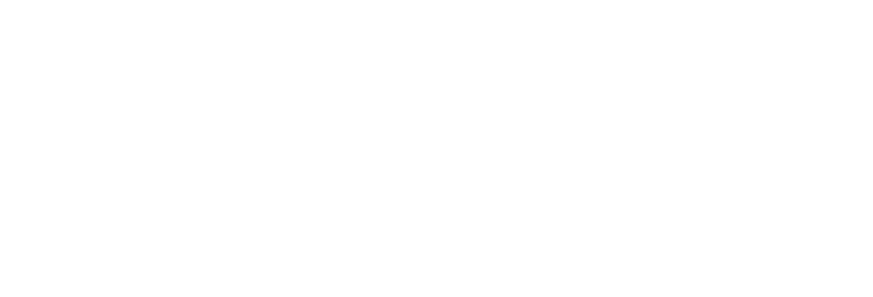 Exempel
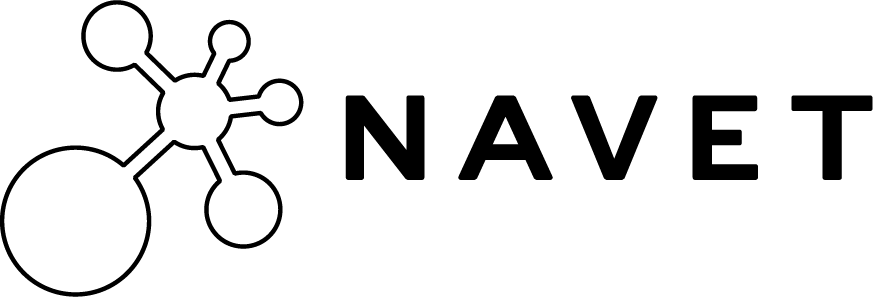 Störst
Minst
Elefant
Katt
Mus
Järv
Häst
Myra
Blåval
Lus
Störst
Minst
Järv
Lus
Myra
Blåval
Mus
Katt
Elefant
Häst
Störst
Minst
Elefant
Katt
Järv
Lus
Myra
Blåval
Mus
Häst
Störst
Minst
Elefant
Katt
Myra
Lus
Järv
Blåval
Mus
Häst
Störst
Minst
Elefant
Katt
Myra
Lus
Blåval
Häst
Järv
Mus
Störst
Minst
Elefant
Katt
Myra
Mus
Lus
Järv
Blåval
Häst
Störst
Minst
Häst
Järv
Blåval
Elefant
Myra
Lus
Katt
Mus
Störst
Minst
Myra
Mus
Järv
Elefant
Blåval
Häst
Lus
Katt
Störst
Minst
Lus
Blåval
Elefant
Mus
Häst
Järv
Katt
Myra
Störst
Minst
Elefant
Lus
Blåval
Myra
Mus
Katt
Järv
Häst
Störst
Minst
Elefant
Lus
Blåval
Järv
Häst
Katt
Myra
Mus
Ni har bestämt att ha GRANNE MED GRUVAN ett ämnesövergripande temaarbete på skolan. Vilka globala mål berörs mest och vilka berörs mindre? 

Välj ut 8 mål och rangordna hur aktuella de är i just detta temaarbete.
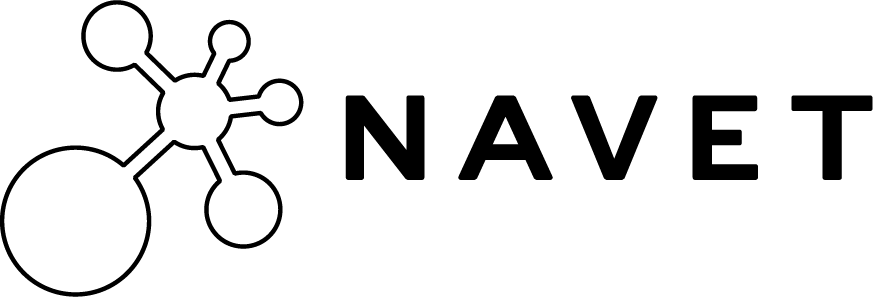 Ni har bestämt att ha ett ämnesövergripande temaarbete på skolan kring MAT. Vilka globala mål berörs mest och vilka berörs mindre? 

Välj ut 8 mål och rangordna hur aktuella de är i just detta temaarbete.
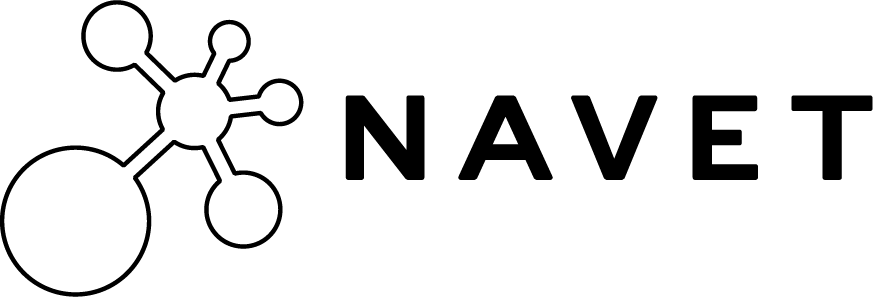 Berörs mest
Berörs mindre